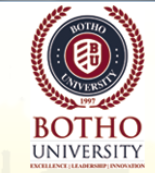 Problems, Challenges and Opportunities in Developing a Health Informatics curriculum in Botswana
by
Dino Rajah
Founding Dean- Faculty of Business
Botho University, Gaborone Botswana
& Research Associate – The Open University UK and Botho University

Mobile: 00267 71423021
Email: dino.rajah@bothouniversity.ac.bw

Research Interests: Business Intelligence, HCI, mHealth and Interaction Design
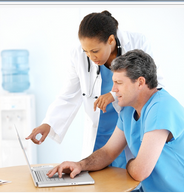 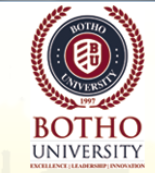 About Botho University
Computing College- recently given a provisional status to operate as a university by the Government of Botswana.

Five Faculties
Faculty of Computing (over 1500 students, Student to Population Ratio Approximately: 1:2000)
  Faculty of  Accounting
  Faculty of Business
  Faculty of Education and Continuing Studies
  Faculty of Engineering

3. 	Student :Computer Ratio (1:2)   About 4000 students

4.       ISO Certified  9001:2008

5.      Some of our Technical Partnerships- Ohio University, USA; Manipal University India; Teesside University, UK; The Open University ,UK and NIIT India.

6.       Also running partner programmes – Teesside University MSc in Computing; The Open University BSc(Hons) in Computing and its Practice
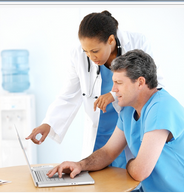 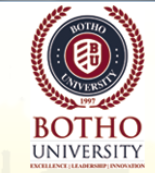 Disclaimer
This presentation is based on my personal experiences in curriculum development in Botswana and does not reflect the views of other private tertiary institutions in Botswana, Botho University or the regulatory authorities who are involved in new programme accreditation.
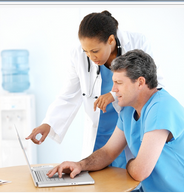 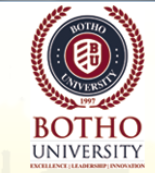 Health  Informatics and Health Information Management.
“Health informatics professionals design and develop information systems and processes that improve the quality, effectiveness and efficiency of care and also assess emerging technologies for healthcare applications. HI is often described as the intersection of computer science, information science and healthcare”.

“Health information management is chiefly concerned with organizing and managing patient data contained in the medical record. HIM professionals are often responsible for coding health information for proper reimbursement or research as well as ensuring compliance with governmental regulations regarding patient data”.
Source: University Alliance on March 22, 2013
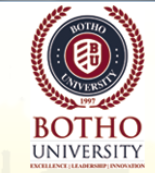 Problems in Developing curricula for Health Informatics in Botswana
Lack of a standardised system for determining credits allocated to a module.
a) BNCQF still at draft stage.
b) 1 Credit = 10 National hours, Degree pegged at 120 credits- What happens to institutions benchmarked against its partner’s programmes in the UK?
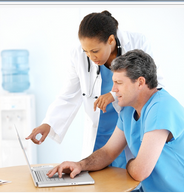 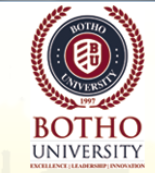 Problems in Developing curricula for Health Informatics in Botswana
Lack of knowledge on Health Informatics- conflict between traditional medical science degree programmes and HI programmes .
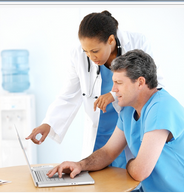 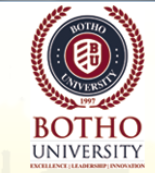 Problems in Developing curricula for Health Informatics in Botswana
Lack of knowledge on Health Informatics- conflict between traditional medical science degree programmes and HI.
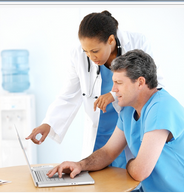 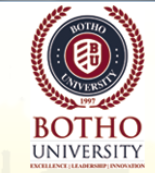 Problems in Developing curricula for Health Informatics in Botswana
3.  Lack of evidence on the contribution of Health Informatics at a National Level- most projects have remained at pilot stage with some evidence of scaling up.
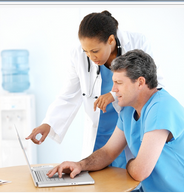 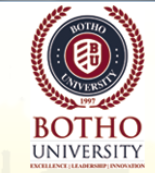 What are the major challenges?
Relevance and Currency of the Programme in meeting human resource needs in Botswana- data not readily available.

How do I manage progression in the absence of a national qualifications framework? ( Does the content allow one to exit with some kind of qualification?)- not standardised amongst institutions which are offering HI.
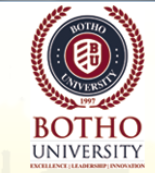 What are the major challenges cont…
3.  Benchmarking-  no local benchmark.

4. Lack of locally available HI curriculum developers-to what extent can you give the progranme international relevance with the benefit of localization.

5. Effect of time taken to roll out programmes on prescribed books and other resources .
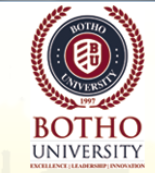 Opportunities
1.  Government of Botswana  Student Support in studies involving Health Informatics/ Health Information Management (Botho University over 180  students starting in July 2013 in the BSc(Hons) in HIM; UKZN-cohort studying for the Post Graduate Diploma in Health Informatics)
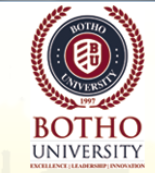 Opportunities
Scaling up of mHealth Projects- will create an interest in HI and justify the need for HI education.
MPhil and PhD Research Projects in the area of mHealth and Data Mining likely to stimulate interest in HI.
4.  Formation of the Health Informatics Association of Botswana- which is likely to stimulate the growth of the domain area.
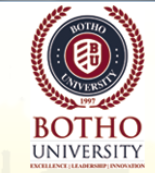 What should my curriculum look like?
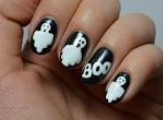 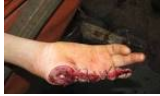 5
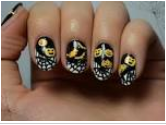 2
4
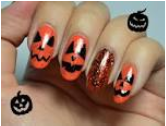 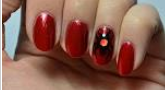 1
3
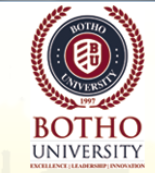 THANK YOU